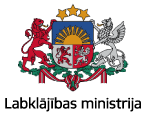 Summer school“Social work in diverse communities”09.08.2023. – 11.08.2023.III. Innovations.What solutions could we try?Activities in small groupsEeva – Mari Miettinen – Senior Lecturer, Social Services and Health CareJoonas Kiviranta – Leading community social worker. The wellbeing services county of Pirkanmaa
European Union Cohesion Policy Programme 2021-2027 European Social Fund Plus Measure 4.3.5.4 
project "Development of professional and modern social work"
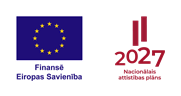 Session III
Innovation and implementation
Praxis – now we make it work
Divide into 2 big groups. 
Within these groups, get into smaller groups of about 5 people

Choose: 
Social problem / phenomenon / structural problem

Make a plan which includes:
Target group ( who, why, where )
Method ( how )
Co-operation partners ( with whom )
Funding ( with what )
Means of evaluation ( does it work )
Compact swot-analysis (Strengths, Weaknesses, Opportunities, and Threats )
Summary
Core values
Funding
Community Work Model Canvas
Basic idea: Which problem to tackle
Target group 
(Who, Why, Where)
Means of evaluation
(does it work)
Strengths
Weaknessess
Methods
Partners
SWOT
Threats
Opportunities
Project “Development of professional and modern social work”
E-mail: socdarbs2028@lm.gov.lv
Phone: 67021517
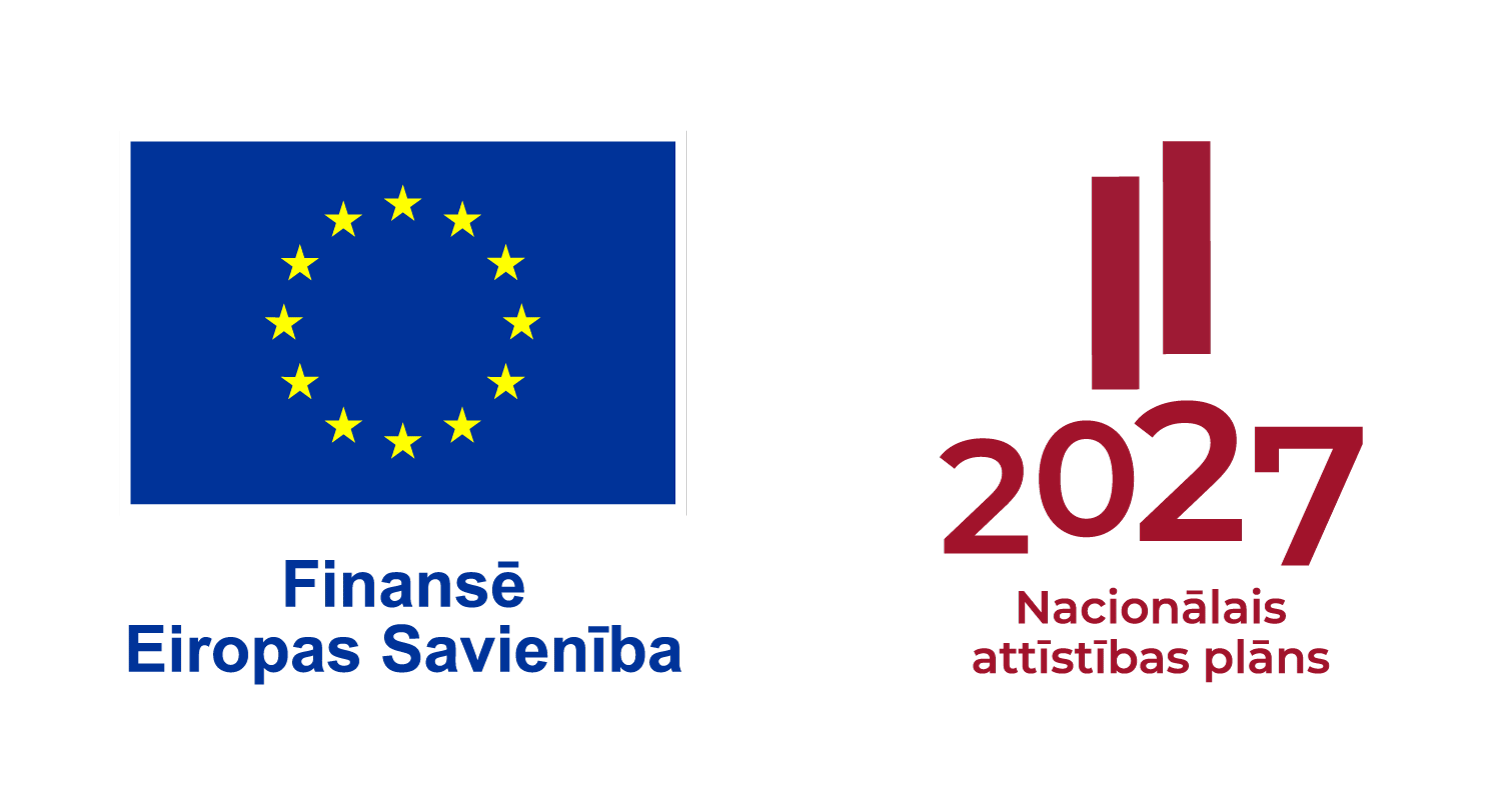 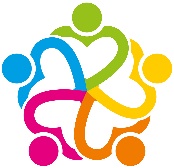